«Безопасные и качественные автомобильные дороги»
Объемы финансирования программы, тыс. рублей
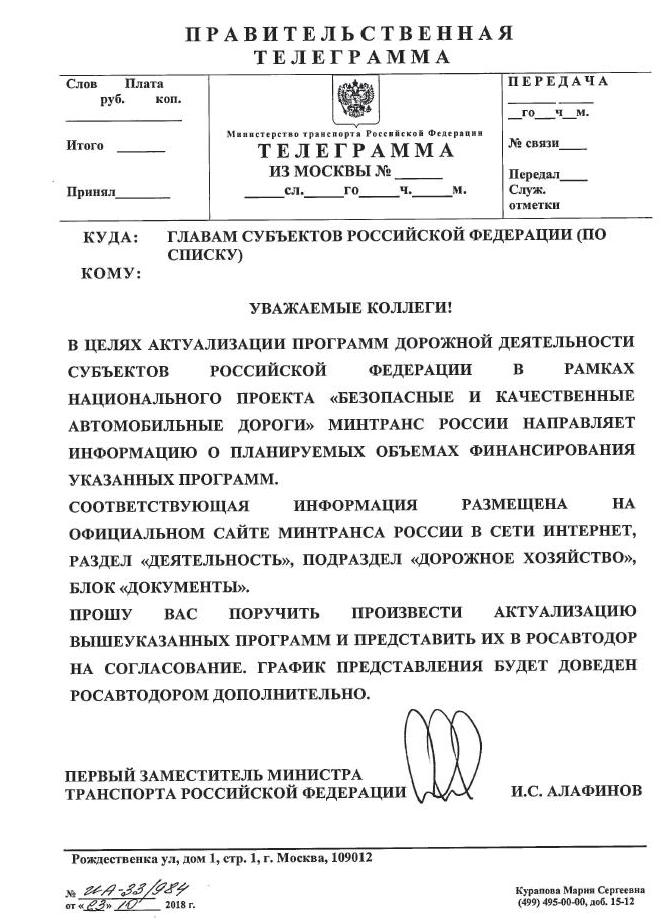 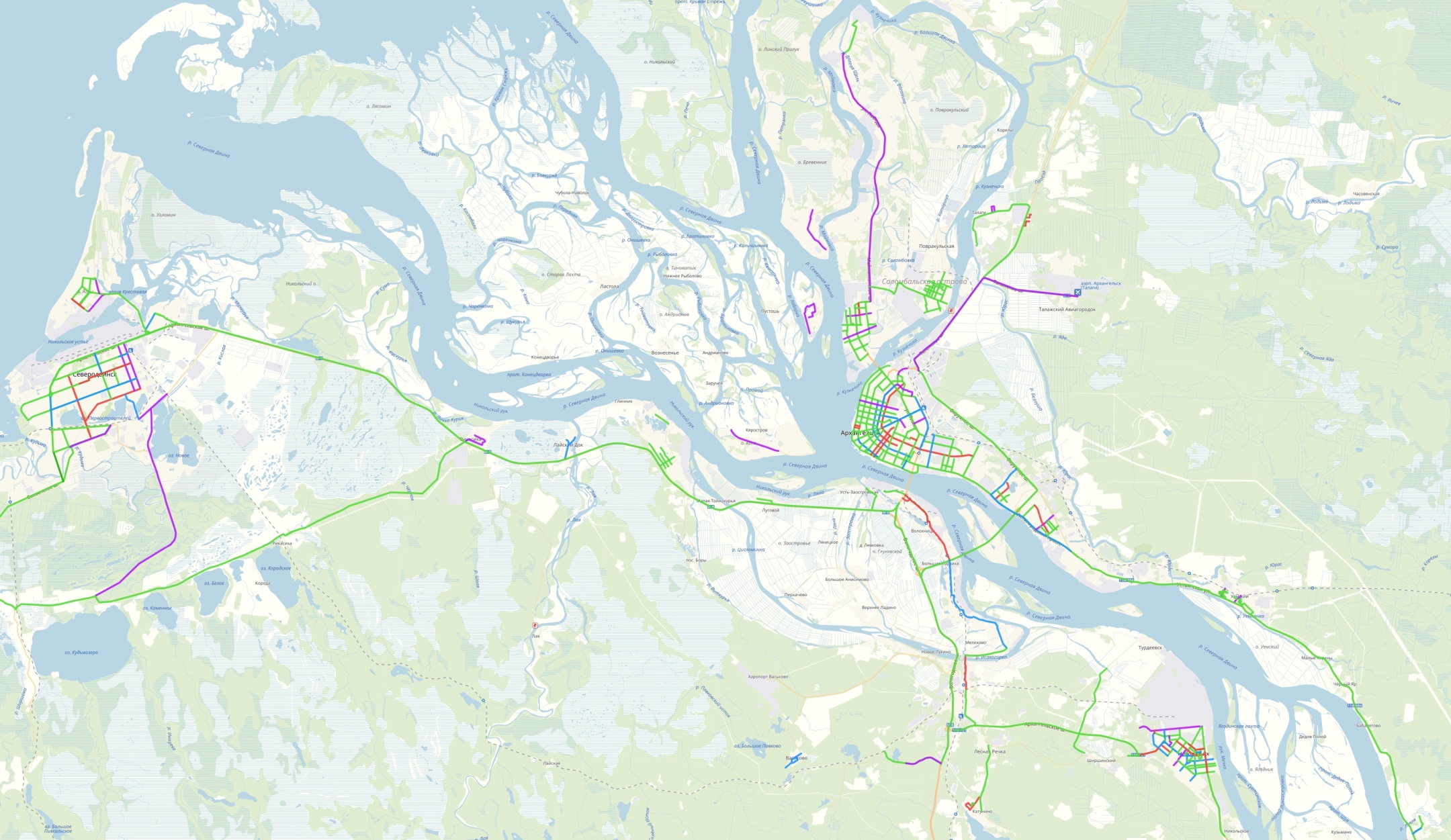 Архангельская агломерация
С 2019 по 2014 год – 
будет отремонтировано 
202 км дорог
Сеть дорог агломерации 431,4 км,
в том числе: 
федерального значения –    71,3 км; регионального значения –   88,2 км; 
местного значения –           271,9 км,                   	включая:   Архангельск – 134,5 км
		Северодвинск – 85,8 км
		   Новодвинск – 34,4 км
	        Приморский район – 17,2 км
Доля находящейся в нормативном состоянии дорожной сети городской агломерации: на 31.12.2018 – 38,2 % (164 км)
необходимо достичь к 31.12.2024 - 85% (366 км)